Welcome
Shamima Nasrin Sonia
Identity
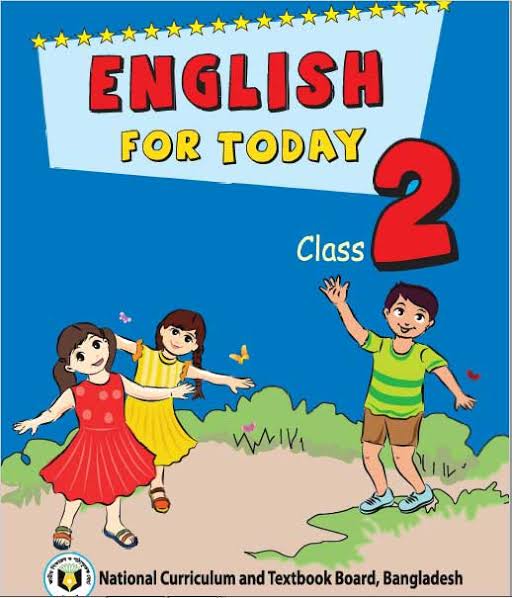 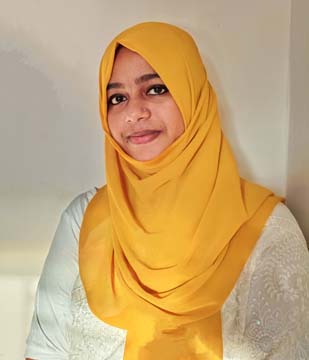 Shamima Nasrin Sonia
Assistant Teacher
Dokkhin Gachua Govt. Primary School
Muladi, Barishal.
Class- Two
Subject- English For Today
Unit- 13
Lessons: 1-3
Part- B
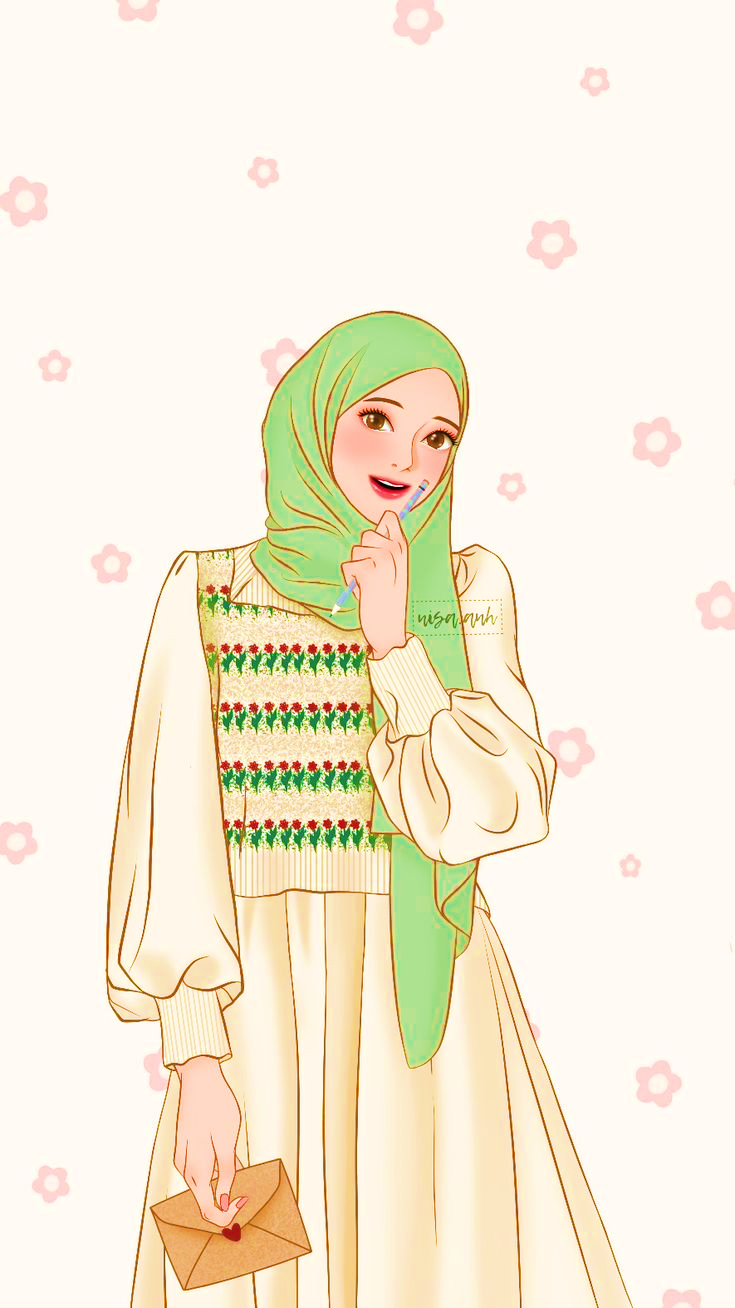 Greetings
Good morning, students.
How are you, my dear little students?
Good morning, teacher.
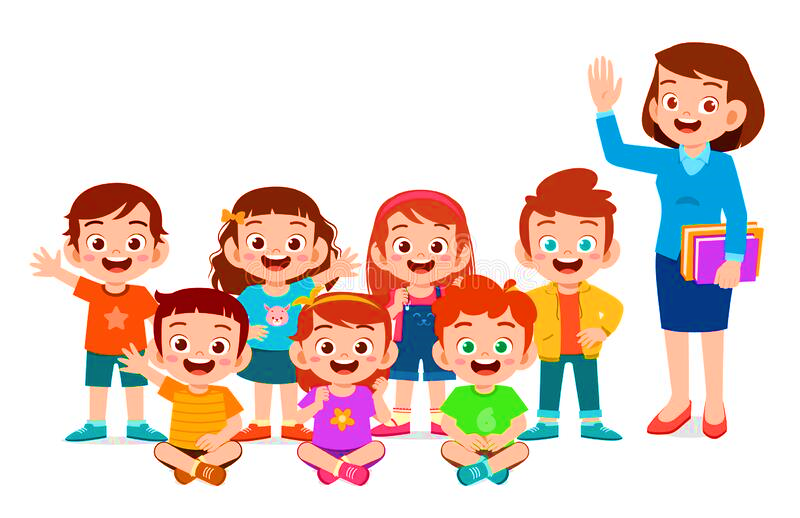 Fine, thank you, teacher.
Now let’s see a video song
Shamima Nasrin Sonia
Today’s lesson
 is
 Days of the week
Shamima Nasrin Sonia
Learning outcomes
Students will be able to
Listening
3.1.2
understand simple questions and statements about familiar objects.
Speaking
1.1.1
repeat after the teacher simple words and phrases with proper sounds and stress.
3.1.2
ask and answer questions about familiar objects.
5.1.1
say the names of the days of the week.
Reading
3.1.1
recognize and read the days of the week.
Let’s know the meaning of new words
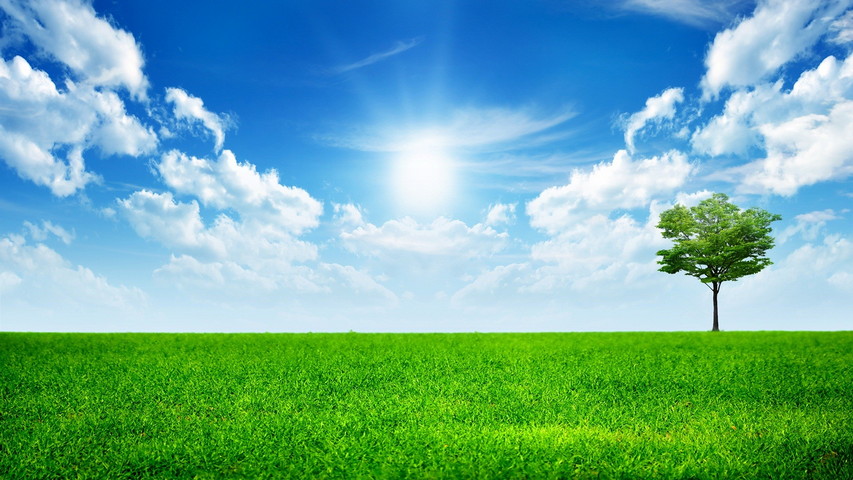 Day
দিন
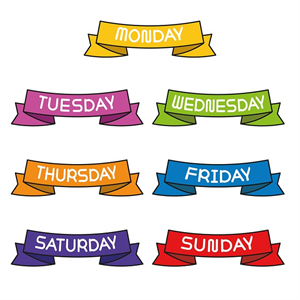 Week
সপ্তাহ
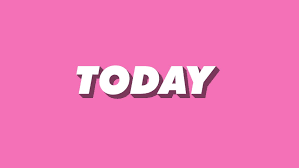 Today
আজ
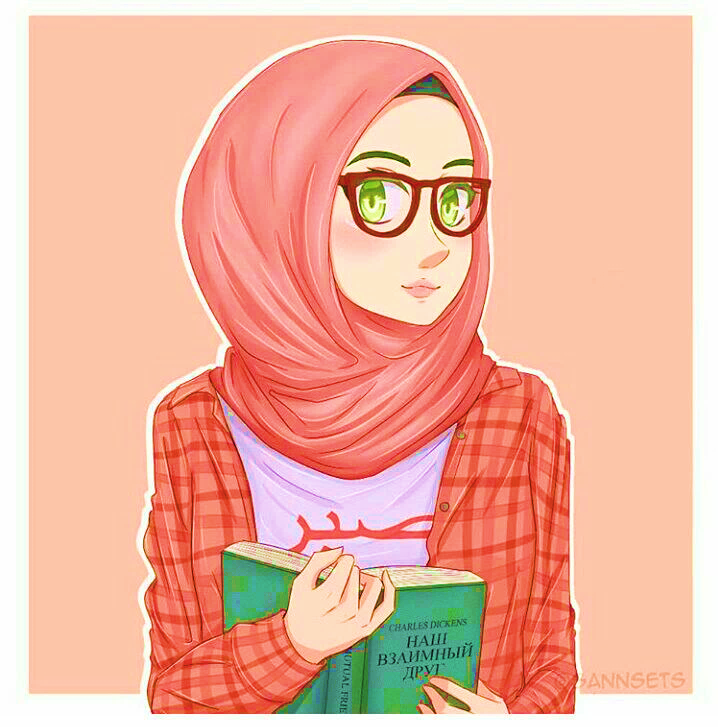 What day is today?
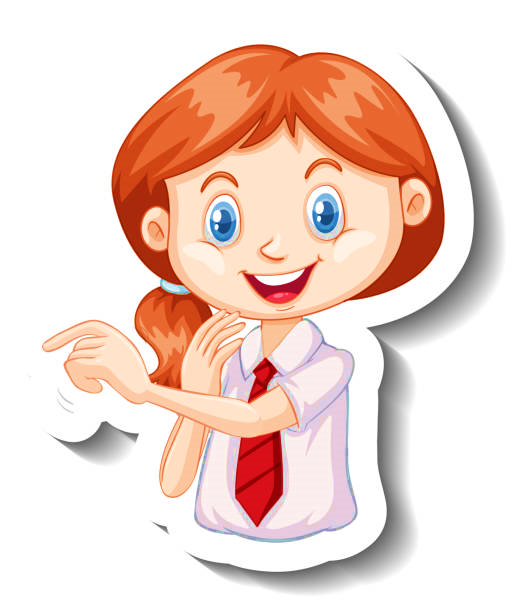 What’s the next day of Saturday?
It’s Saturday.
It’s Sunday.
What do you see in the calendar?
Here are the names of the seven days.
What are you see in the picture?
Calendar
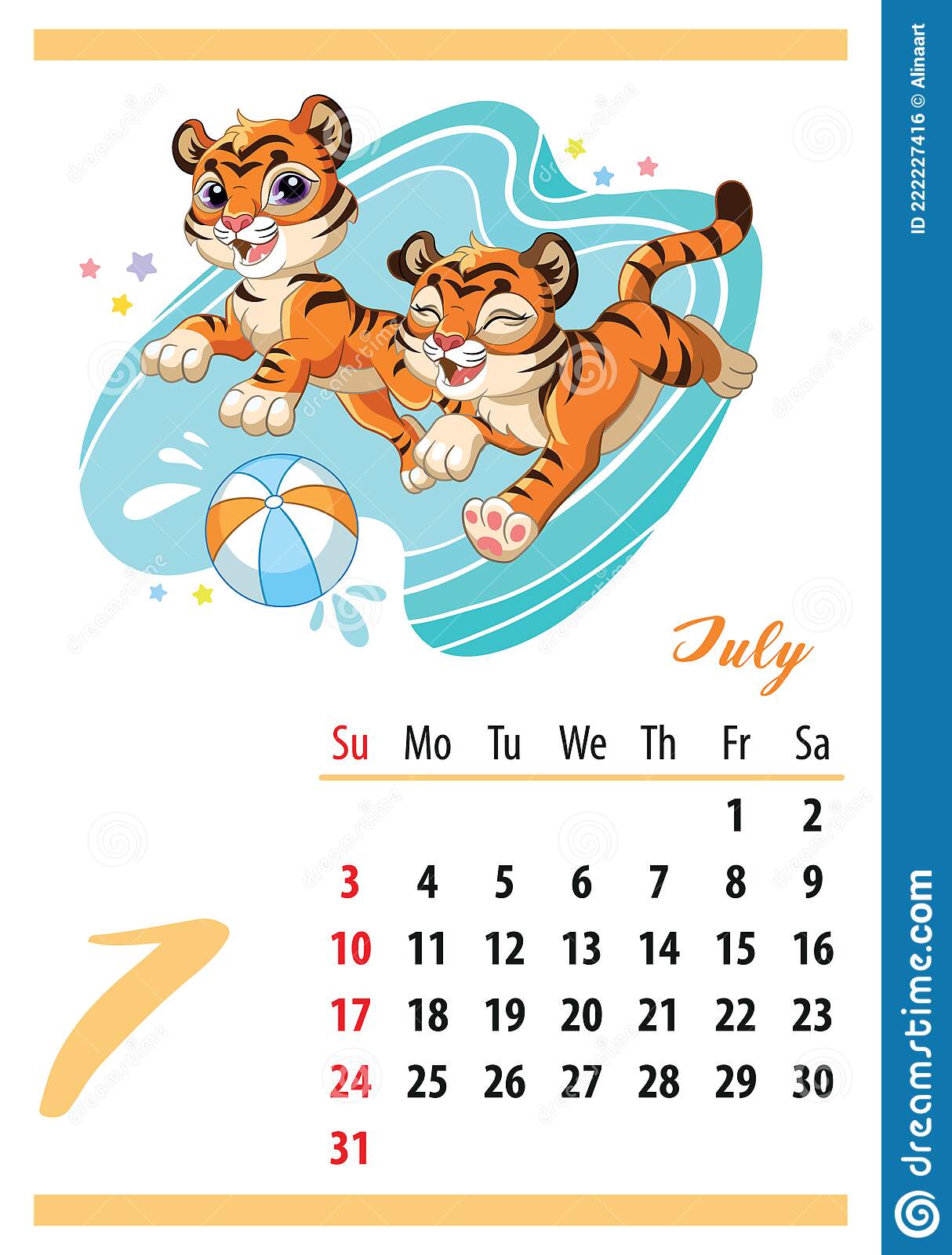 2022
Sat
Sun
Mon
Tue
Wed
Thu
Fri
1
2
3
4
5
6
7
8
9
10
11
12
13
14
15
16
17
18
19
20
21
22
23
24
25
26
27
28
29
30
31
Look, listen and say.
Saturday
Sunday
Monday
Tuesday
Wednesday
Thursday
Friday
Days of a week
Today is
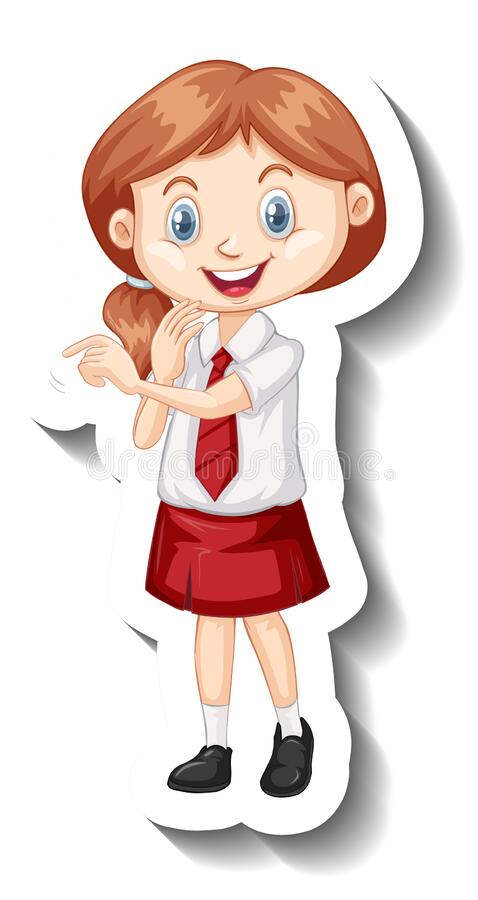 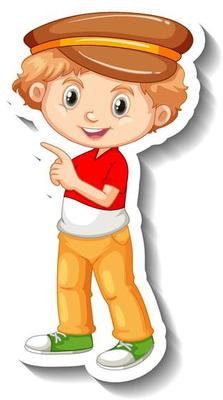 Saturday
Sunday
Monday
Tuesday
Wednesday
Thursday
Friday
Here are 7 days in a week.
Look, listen and say.
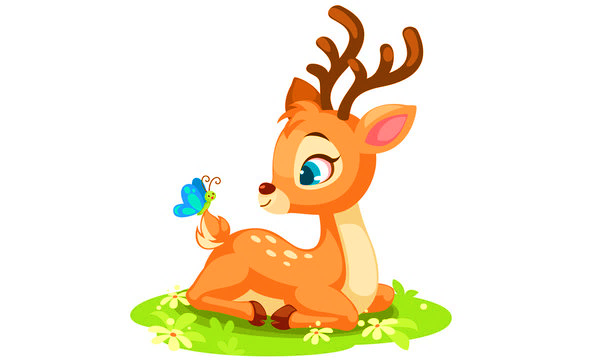 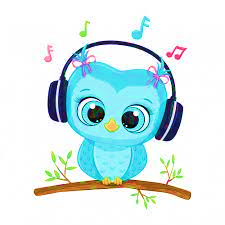 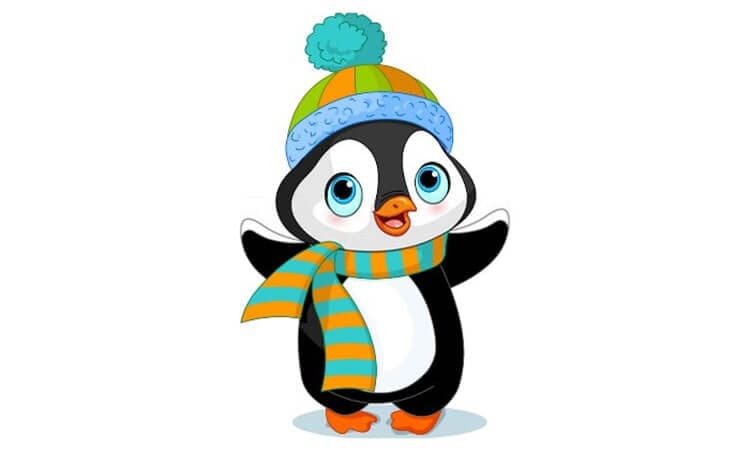 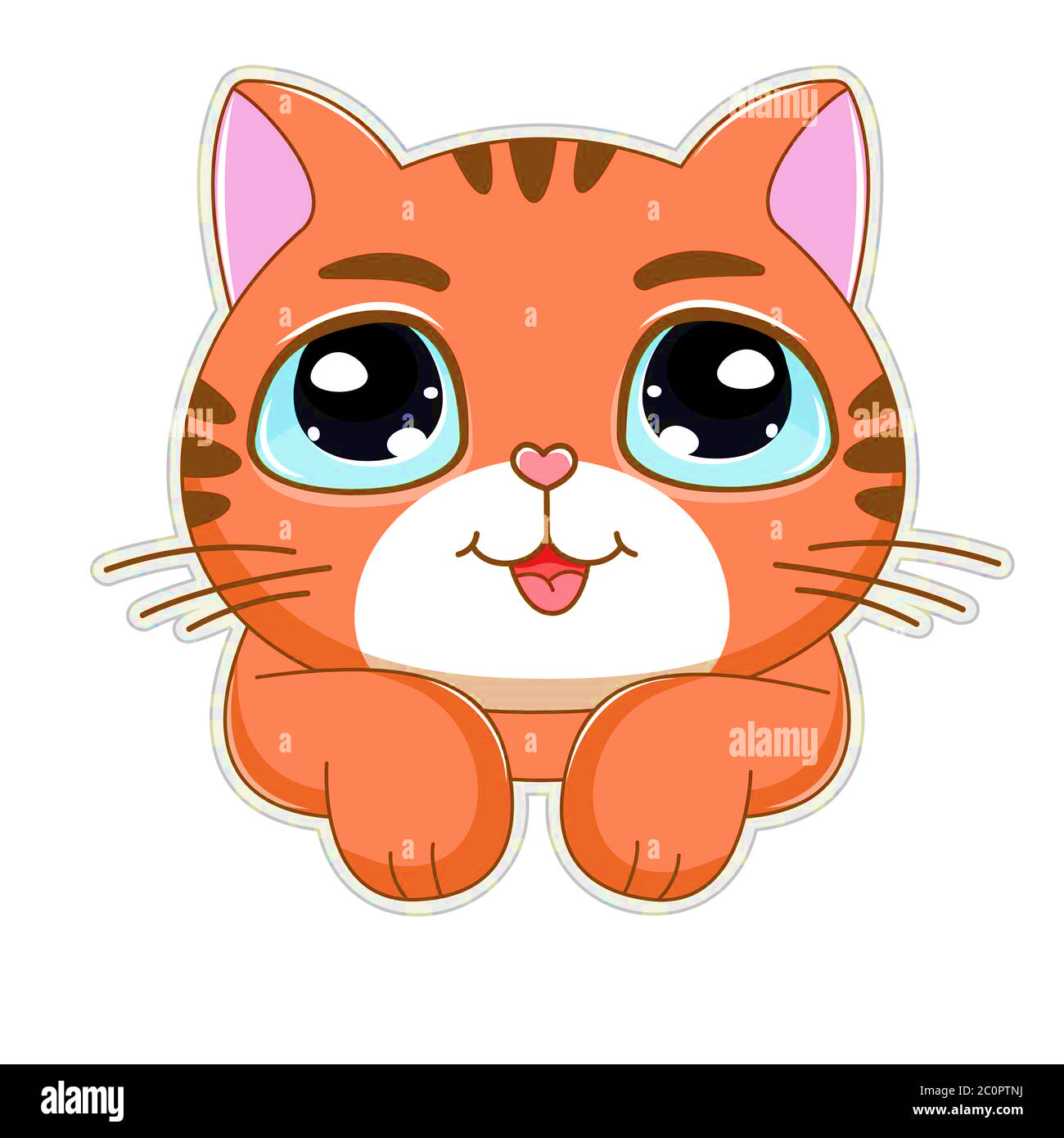 Sunday
Saturday
Tuesday
Monday
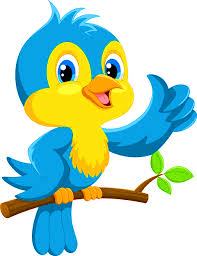 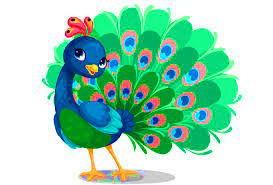 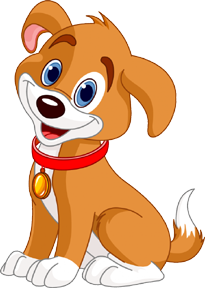 Thursday
Friday
Wednesday
Individual work
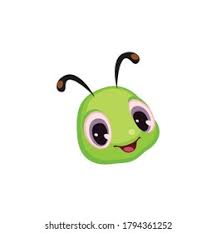 Write the names of the missing days on each caterpillar.
Saturday
Sunday
Monday
Tuesday
Wednesday
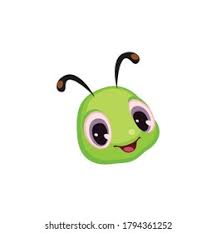 Thursday
Friday
Saturday
Sunday
Monday
How many days are there in a week?
7
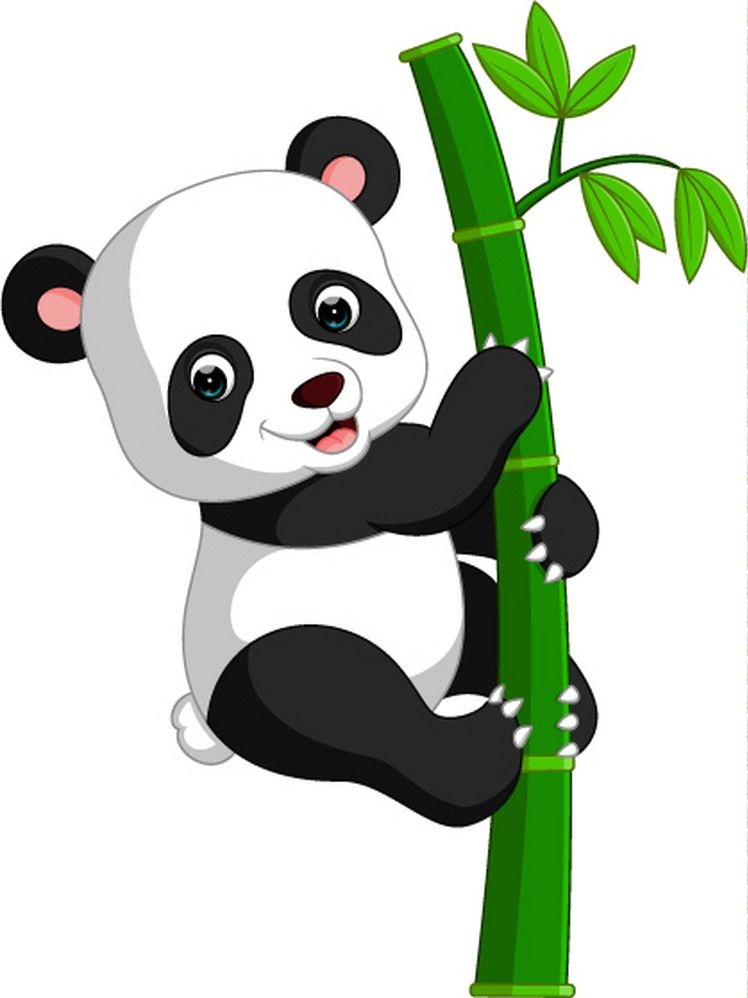 There are      days in a week.
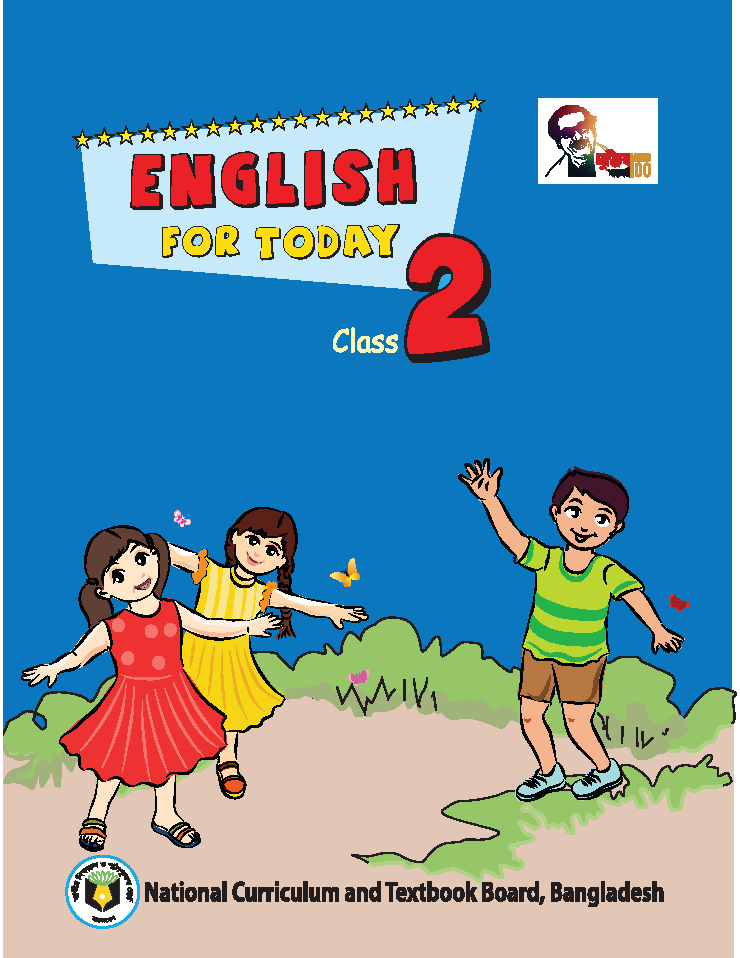 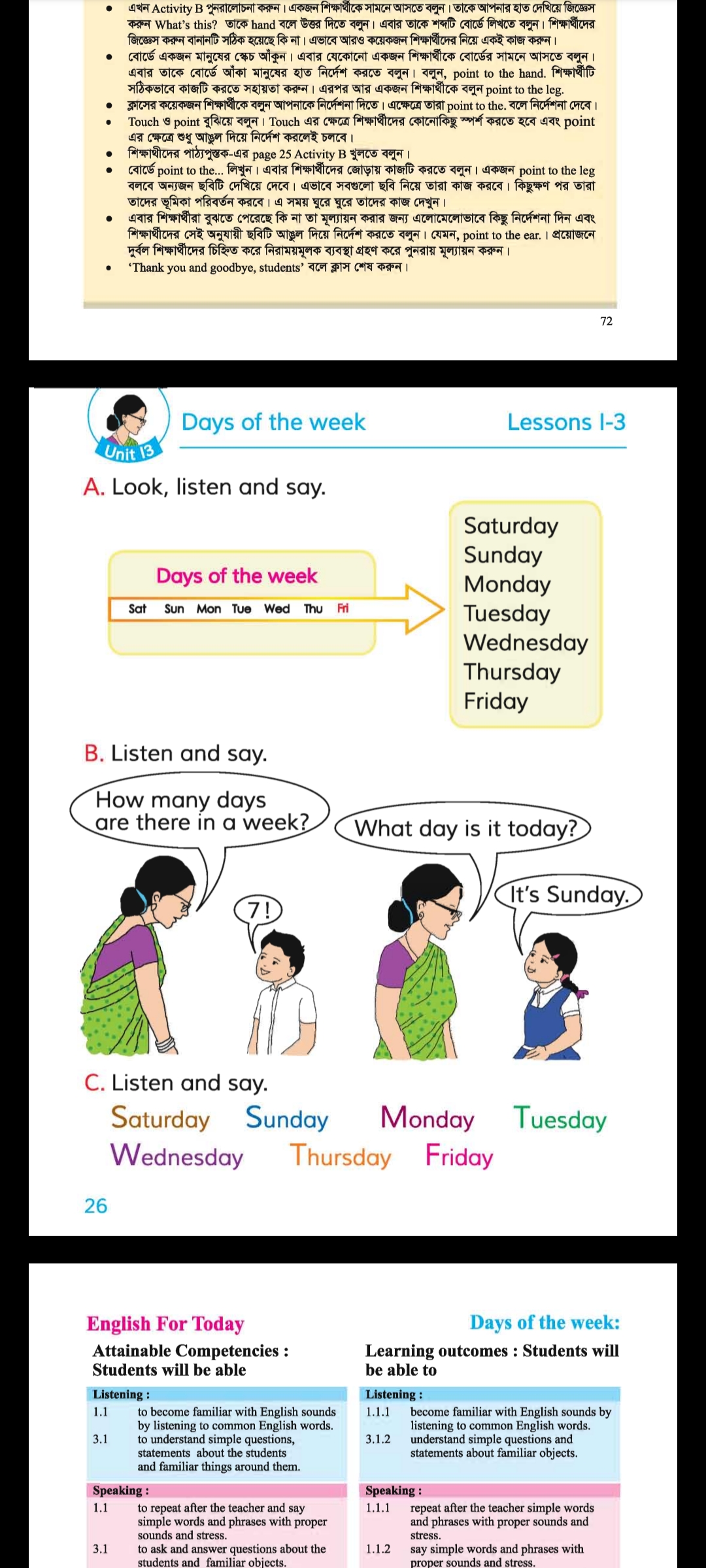 Open your English textbook
Page no- 26
Activity -B
Today
Tomorrow
Yesterday
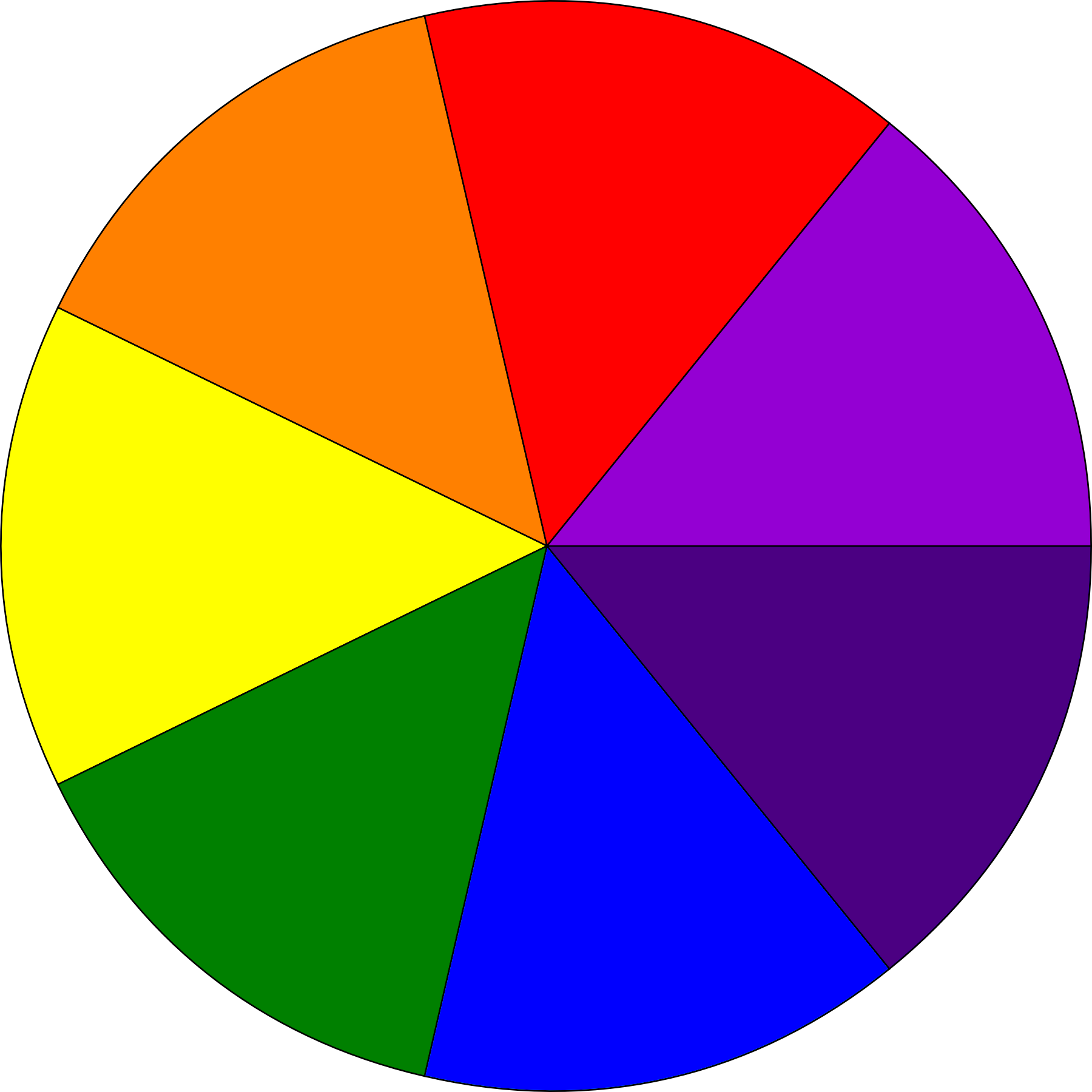 Sunday
Monday
Saturday
Days of the week
Tuesday
Friday
Wednesday
Thursday
Pair  work
Fill in the blanks with correct day
Yesterday
Today
Tomorrow
Thursday
Friday
Saturday
Tuesday
Wednesday
Thursday
Saturday
Sunday
Monday
Friday
Saturday
Sunday
Monday
Tuesday
Wednesday
Wednesday
Thursday
Friday
Sunday
Monday
Tuesday
Unscramble the days of the week
A
R
D
I
Y
F
S
U
A
T
D
E
Y
A
M
D
O
N
Y
Group work
Group- A
Group- B
Write the correct days of the week.
Unscramble the days of the week.
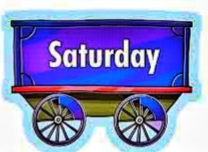 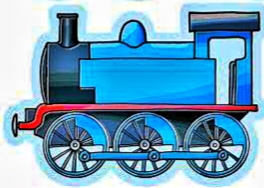 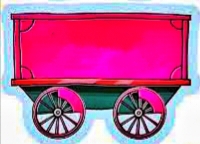 Sunday
S
Y
N
D
E
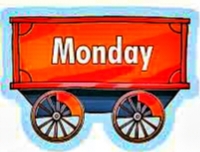 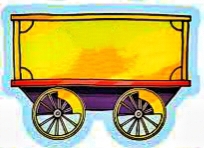 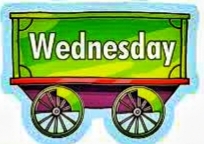 W
D
E
A
Tuesday
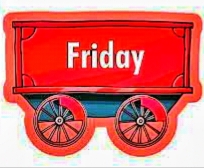 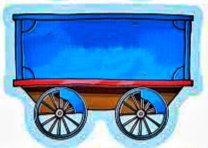 A
D
R
Thursday
Y
F
I
Evaluation
How many days are there in a week ?
Ans- 7 days.
2. Which is the first day of the week ?
Ans- Saturday.
3. Which is the last day of the week ?
Ans-Friday.
4. Which day comes before Tuesday ?
Ans- Monday.
5. Which day comes after Wednesday ?
Ans- Thursday.
Task
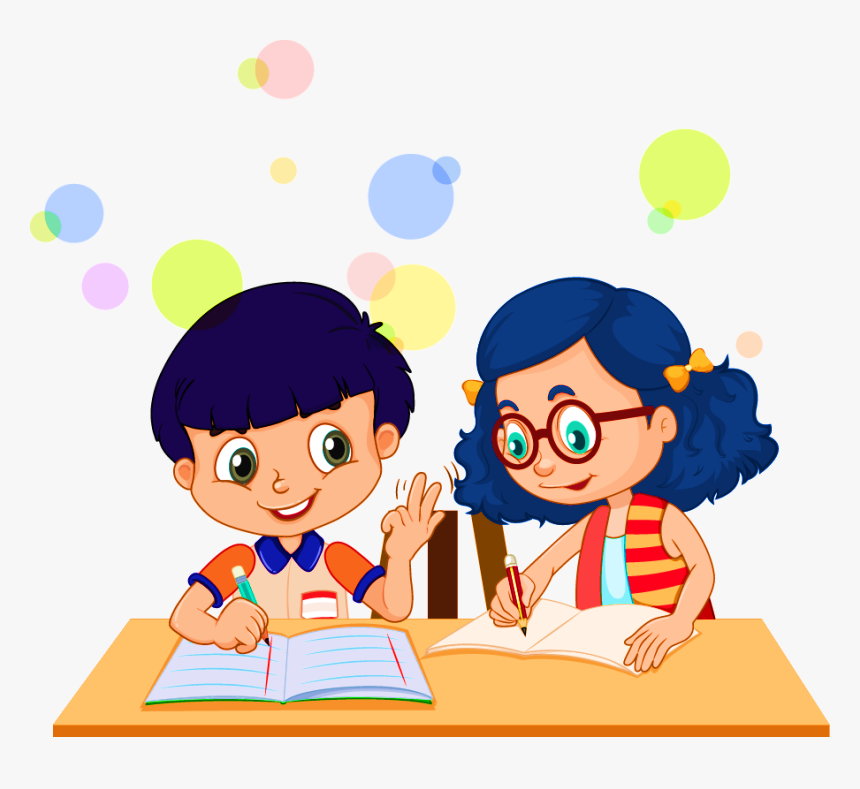 Write the days of the week from your home.
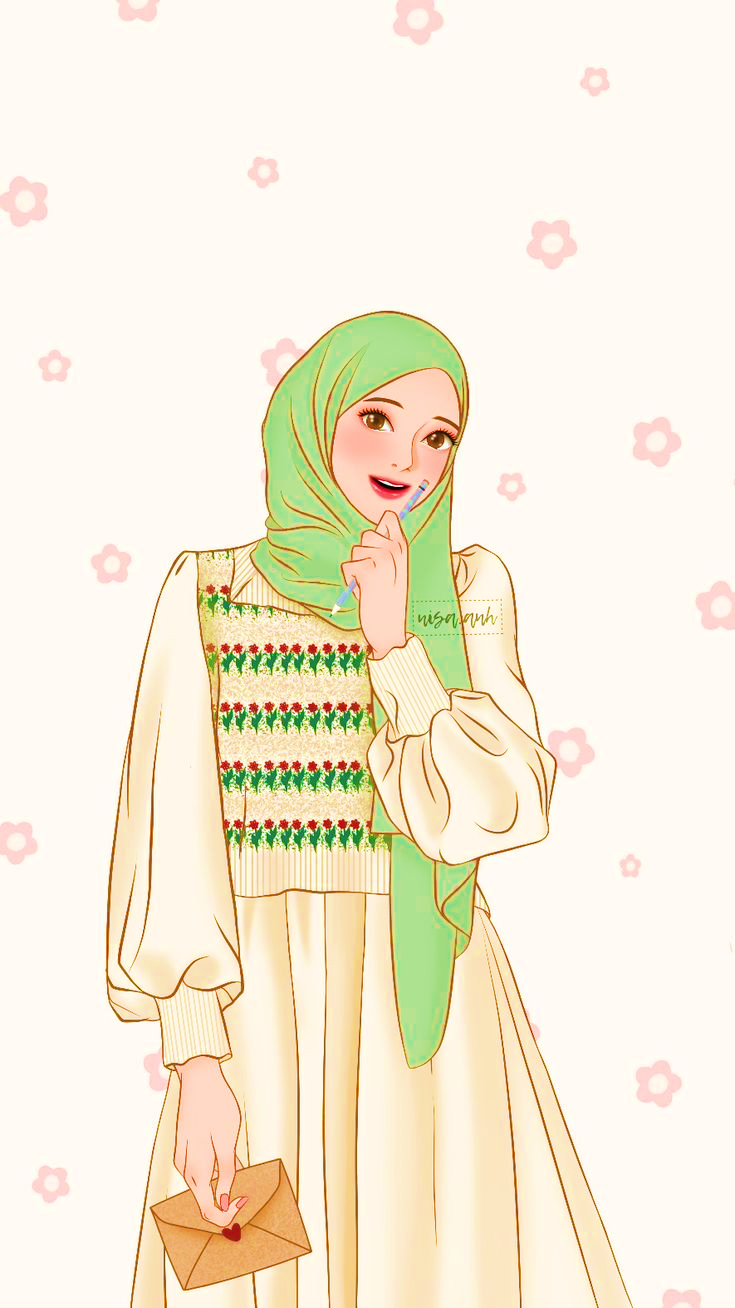 Goodbye teacher.
See you tomorrow children. Tomorrow is Sunday. Goodbye.
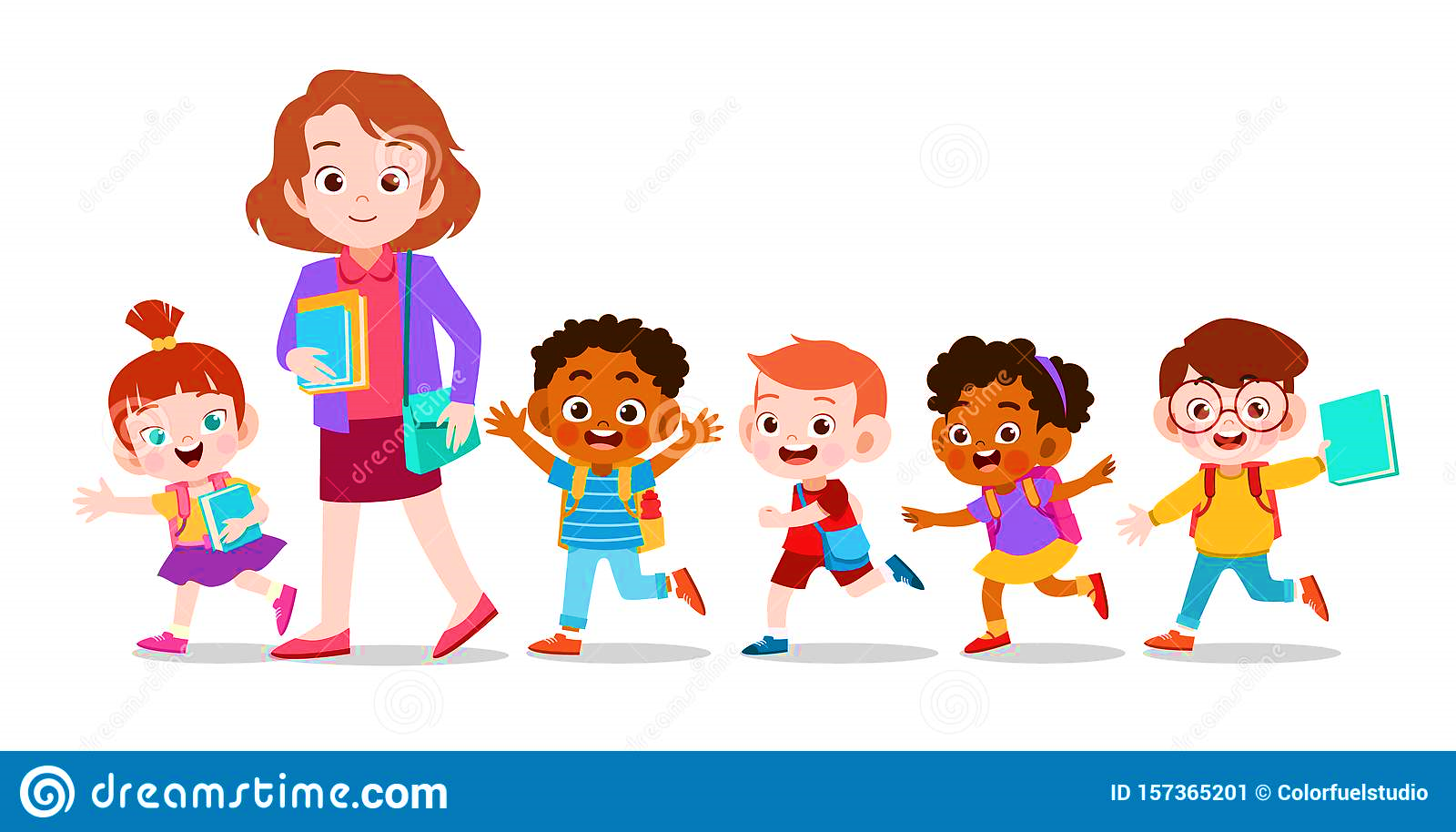